Implementing ITS 2.0 for post-editing purposes
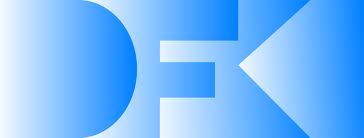 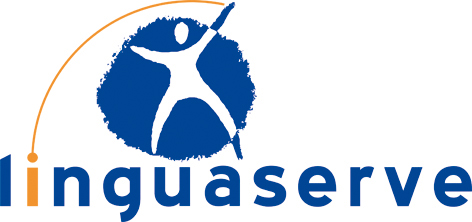 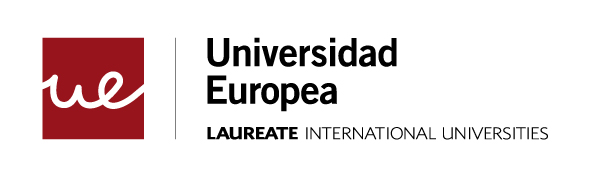 “This paper presents part of the work carried out in EDI-TA, in the context of the project MultilingualWeb-LT. The aim is to implement the Internationalization Tag Set 2.0 (ITS 2.0) in an MT context for post-editing purposes. After a brief review of MultilingualWeb-LT’s main objectives and a presentation of ITS 2.0 major features, our paper will concentrate on the description of an Online MT showcase. Here ITS 2.0 information, so called “data categories”, are tested in a post-editing scenario.”
[Speaker Notes: PORTADA]
Special thanks
Pablo Nieto Caride, Felix Fernández, Consuelo Aldana, Mauricio del Olmo, Laura Guerrero, Giuseppe Deriard Nolasco, Pablo Badía (Linguaserve)
	Ankit Srivastava, Declan Groves (Dublin City University) 
	Thomas Ruedesheim (Lucy Software)
	Román Díez, Alberto Crespo (Spanish Tax Office)
Working context

ITS 2.0 data categories for PE purposes

Online MT Showcase 

Annotation strategy, processing and output
ITS 2.0 PE contextual information

Conclusion
[Speaker Notes: PORTADA]
Multilingual Content Production needs help
“Which data elements need to be translated?”
<rsrc id="123"> ...
 <data type="text">images/cancel.gif</data>
 <data type="position">12,20</data>
 <data type="text“>Cancel</data>
 <data type="position">60,40</data>
 <data type="text“>Number of files: </data>
</rsrc>
ITS 2.0 – the help
Comprehensive
Supports internationalization, translation, localization and other aspects of the multilingual content production cycle
Standardized
Building on ITS 1.0
Metadata
Data categories, values etc.
ITS 2.0 data categories – the list
Translate, Localization Note, Terminology, Directionality, Language Information, Elements Within Text, Domain, Text Analysis, Locale Filter, Provenance, External Resource, Target Pointer, Id Value, Preserve Space, Localization Quality Issue, Localization Quality Rating, MT Confidence, Allowed Characters, Storage Size
Working context
ITS 2.0 applies to the whole process of multilingual content production and has also a direct impact in the use of MT.
Data categories support the different automated backend processes of this service type
One of such services is MT post-editing (PE)
EDI-TA was designed as a subproject of MultilingualWeb-LT with the following objectives:
Contribute to defining metadata suitable for post-editing purposes.
Test the contribution of metadata in order to improve post-editing processes.
Define a practical methodology for post-editing between distant languages pairs.
Suggest improvements in the MT system so as to optimize the output for post-editing specific purposes.
Define a methodology for training post-editors in the following language pairs: ES, EN, FR and EU.
Working context

ITS 2.0 data categories for PE purposes

Online MT Showcase 

Annotation strategy, processing and output
ITS 2.0 PE contextual information

Conclusion
[Speaker Notes: PORTADA]
ITS 2.0 data categories used for PE purposes in EDI-TA
Working context

ITS 2.0 data categories for PE purposes

Online MT Showcase 

Annotation strategy, processing and output
ITS 2.0 PE contextual information

Conclusion
[Speaker Notes: PORTADA]
Online MT Showcase
Purpose of the showcase: to demonstrate usage of ITS 2.0 data categories in HTML, applying Real Time Multilingual Publishing Systems (RTMPS), using both Rule Base and Statistical Machine Translation”, in industrial showcase with the Spanish Tax Office
Annotation strategy
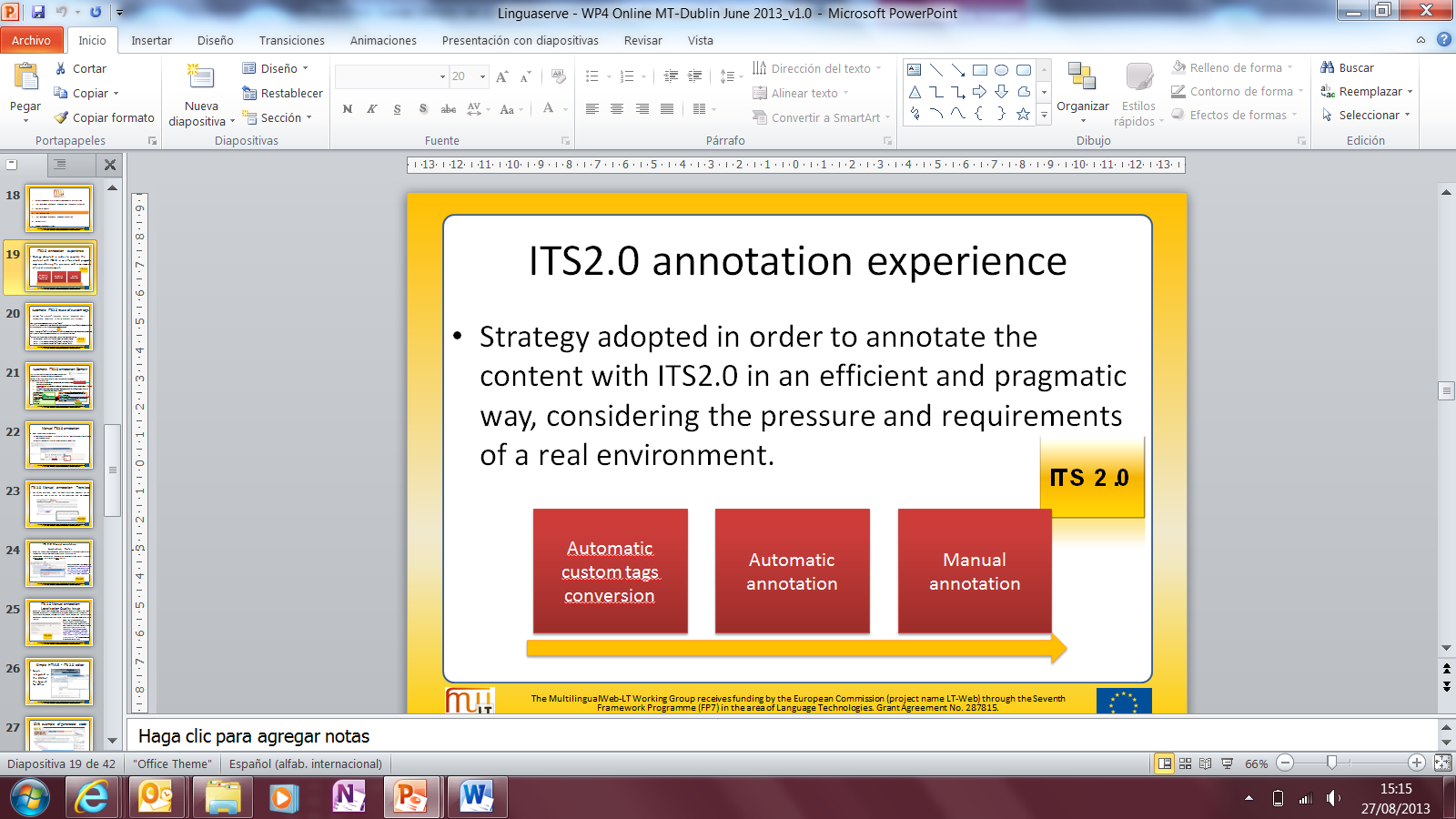 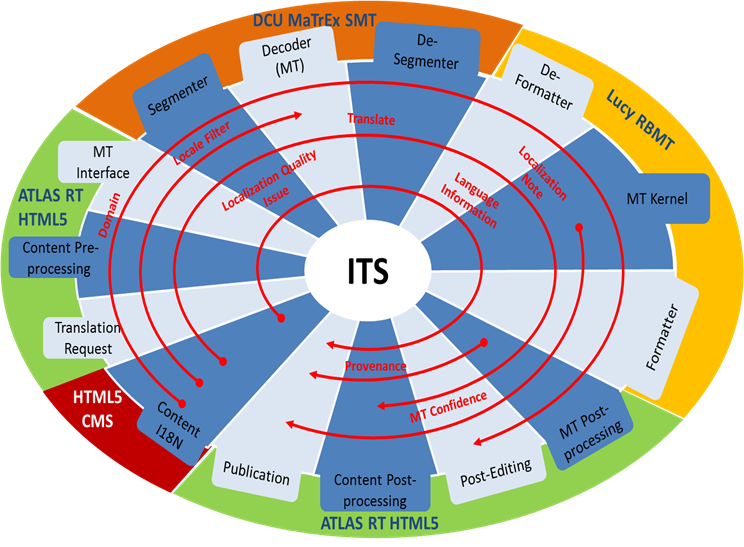 An example: Data category “localization note”
Stage 1. Annotation.
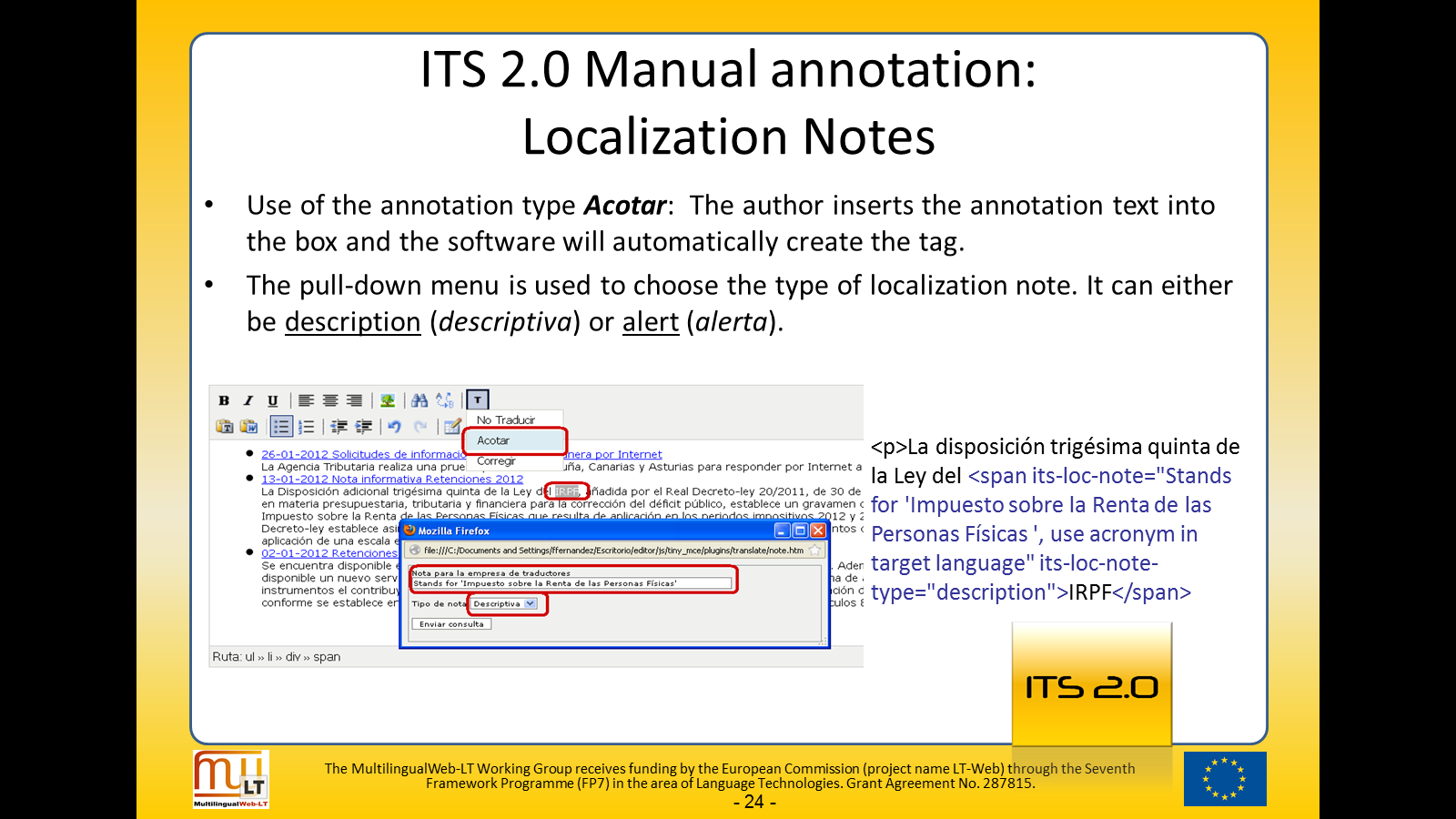 Stage 2. Processing/conversions
Detect note and convert to Special Plain Text (SPT)
MT system recognises SPT pattern and blocks its translation 
When the revision process ends, the new revised file is generated and parsed to convert again the new mark-up into the original SPT so as to be loaded in the “Translation Memory”, where post-editing will then be performed.
Stage 3. HTML5 Output
After the processing the system will leave the note as it is
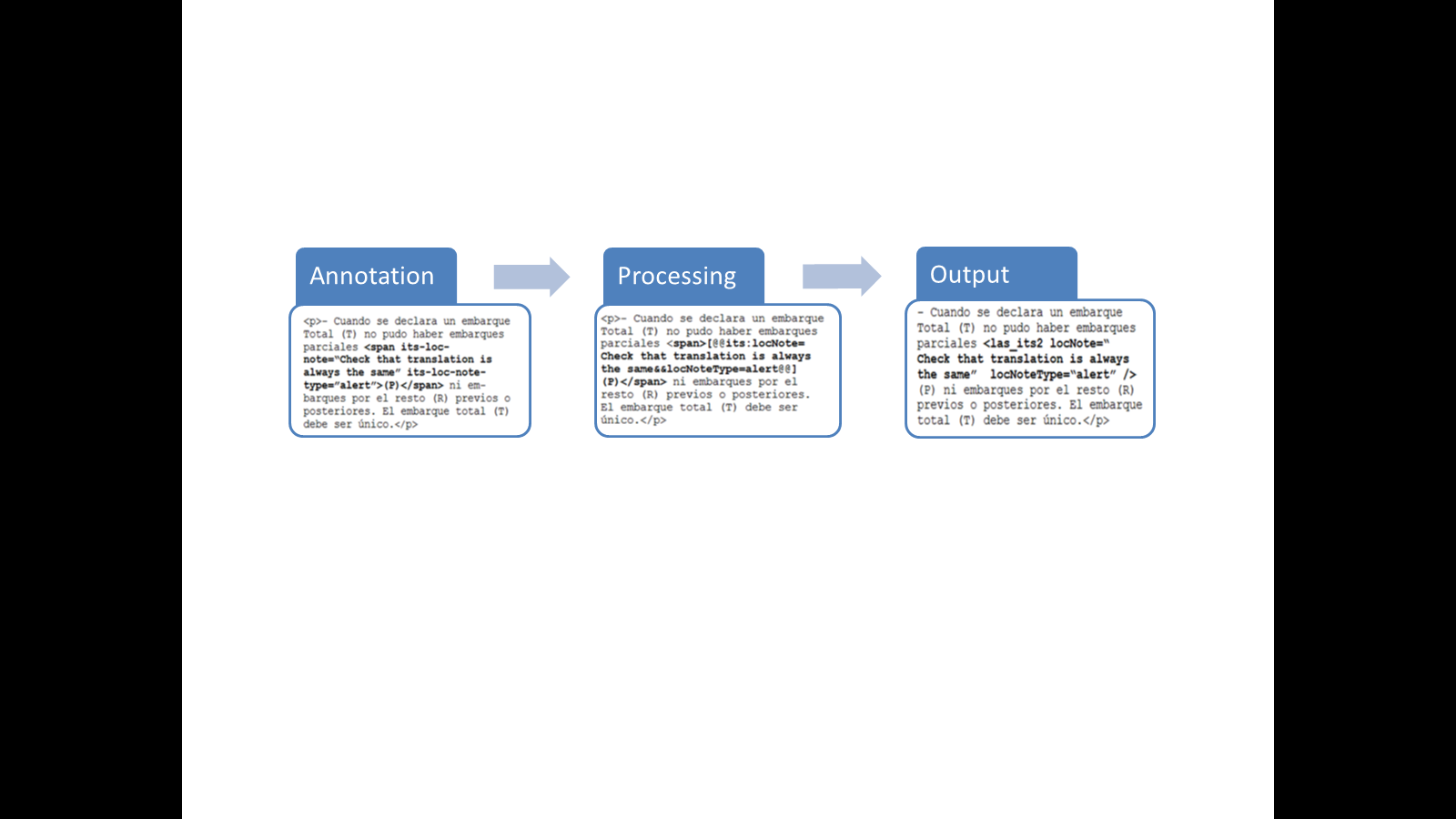 ITS 2.0 PE contextual information
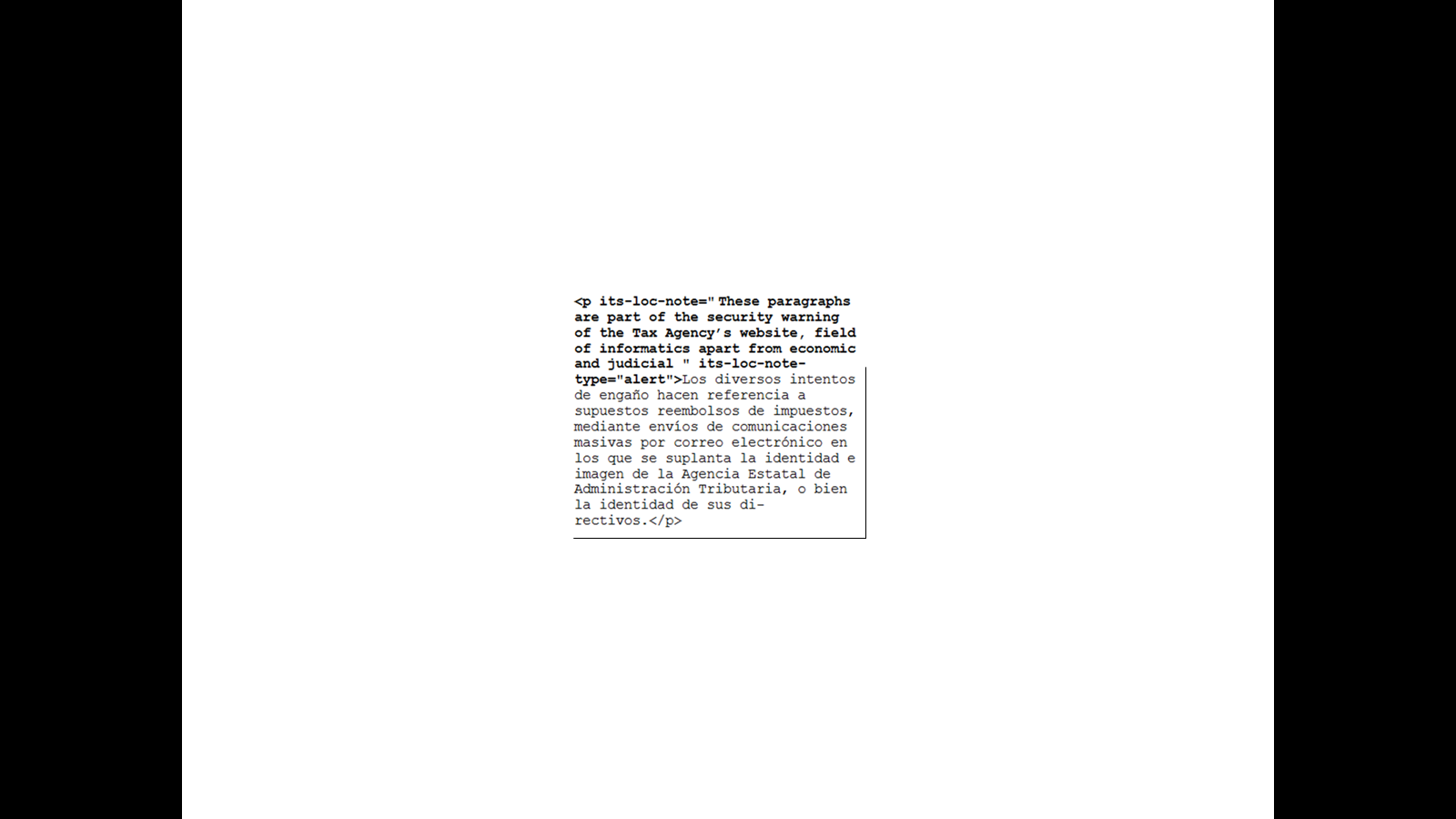 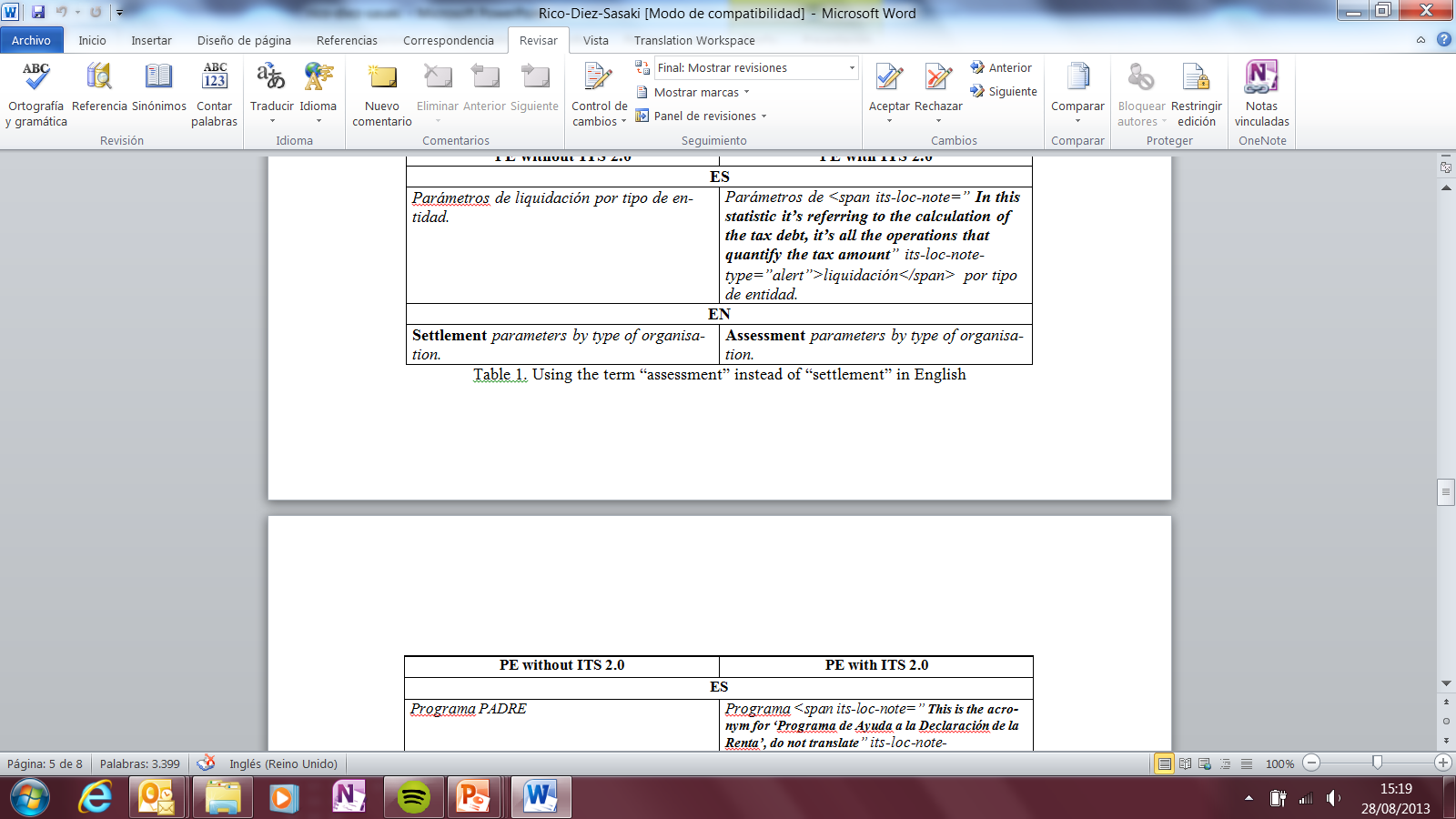 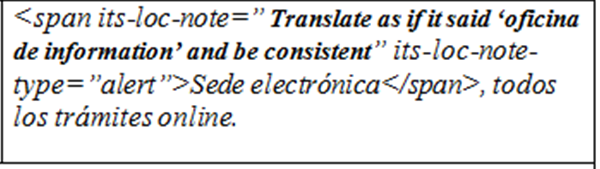 Working context

ITS 2.0 data categories for PE purposes

Online MT Showcase 

Annotation strategy, processing and output
ITS 2.0 PE contextual information

Conclusion
[Speaker Notes: PORTADA]
Further information
ITS 2.0 specification 
http://www.w3.org/TR/its20/ 
Usage scenarios
http://www.w3.org/International/its/wiki/Use_cases_-_high_level_summary
Implementations
http://www.w3.org/International/its/wiki/ITS_Implementations
User & implementers feedback at 
public-i18n-its-ig@w3.org
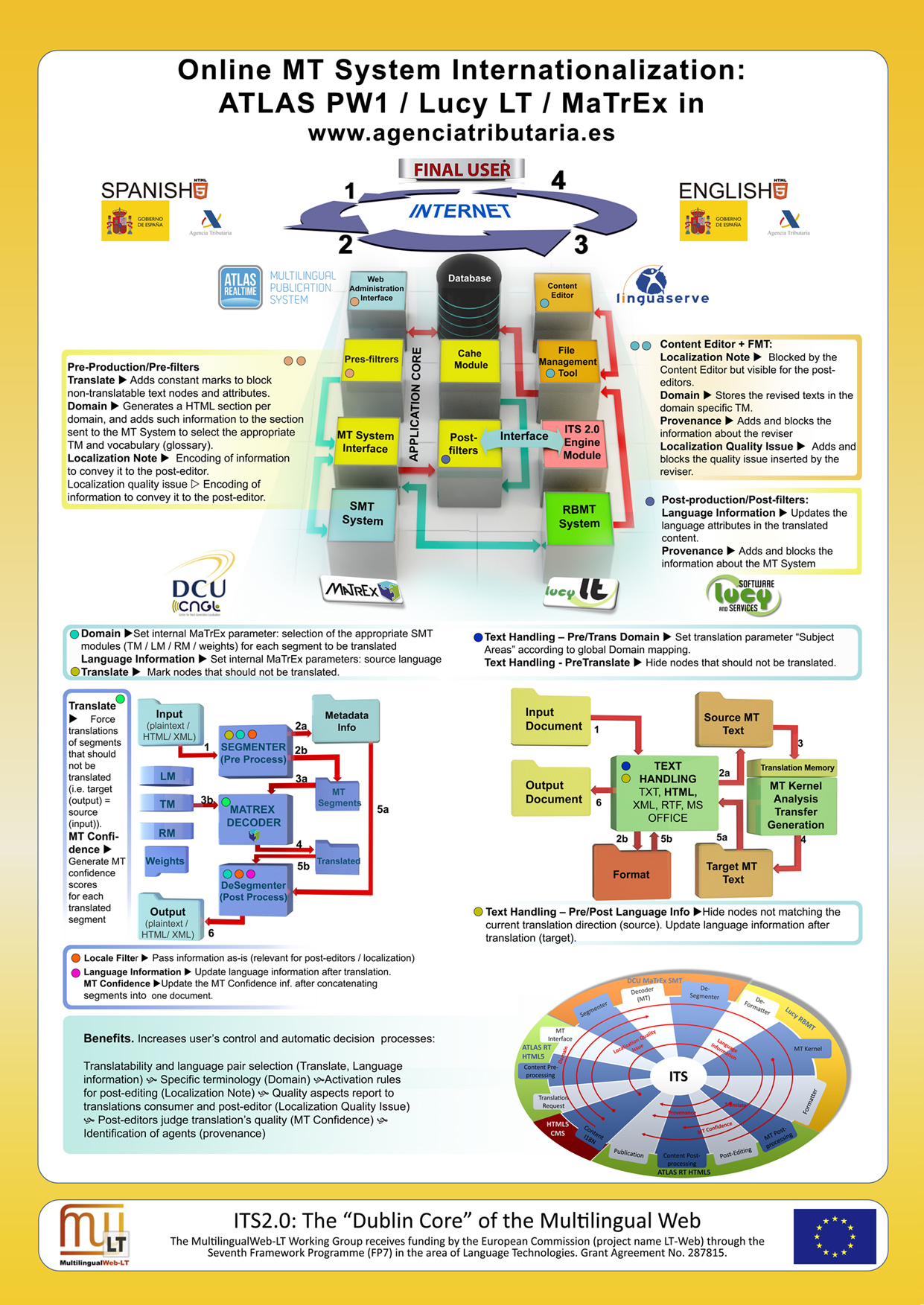 Thank you
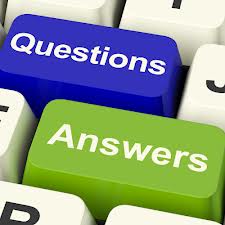